КонсТруирование из бумаги «морские обитатели »по Лексической теме «Рыбы» для детей 6-7 лет.
Выполняйте действия согласно инструкции
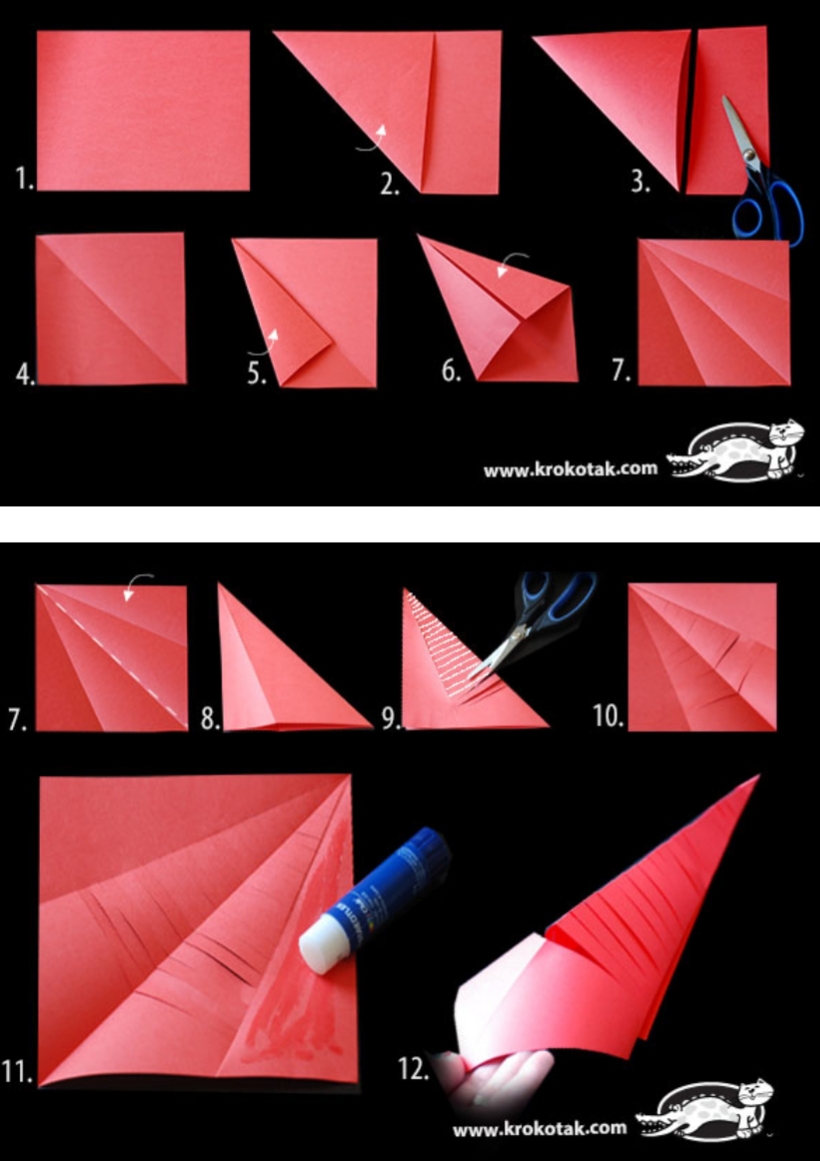 Дополняем поделку характерными элементами
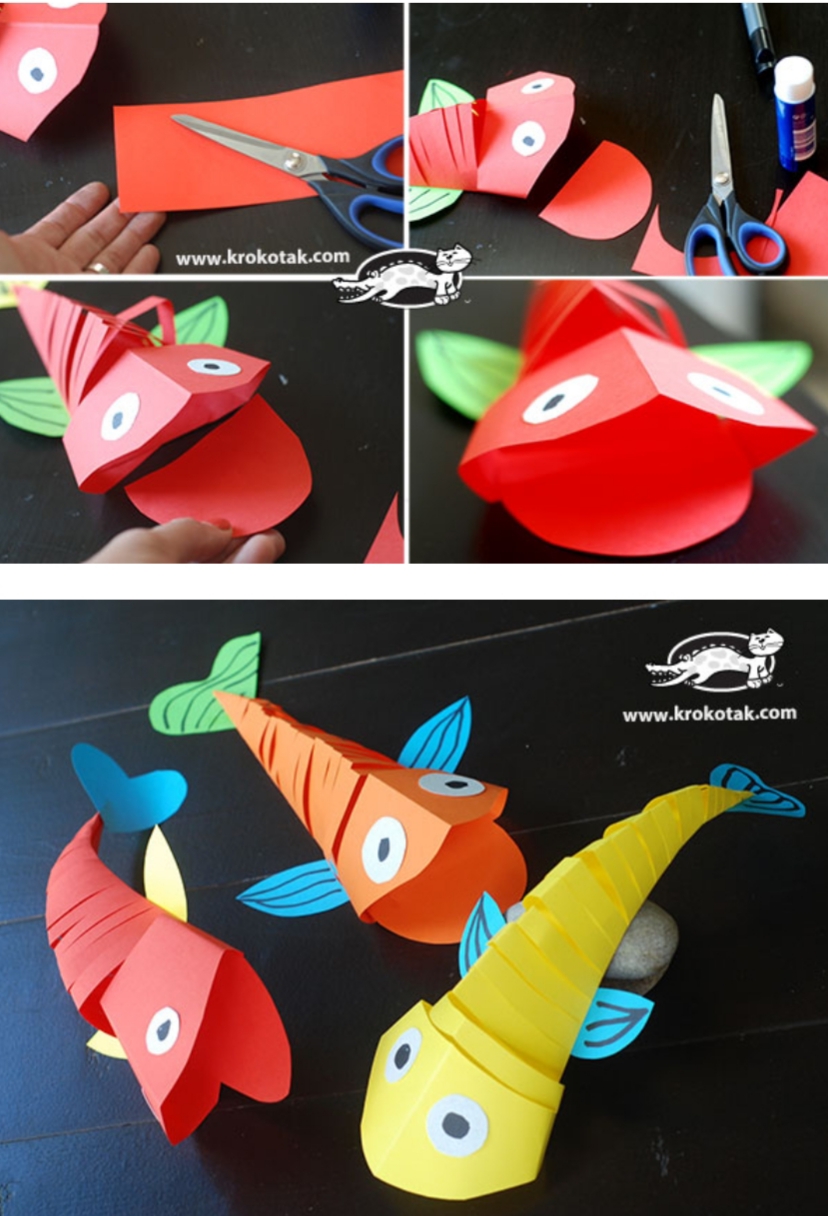 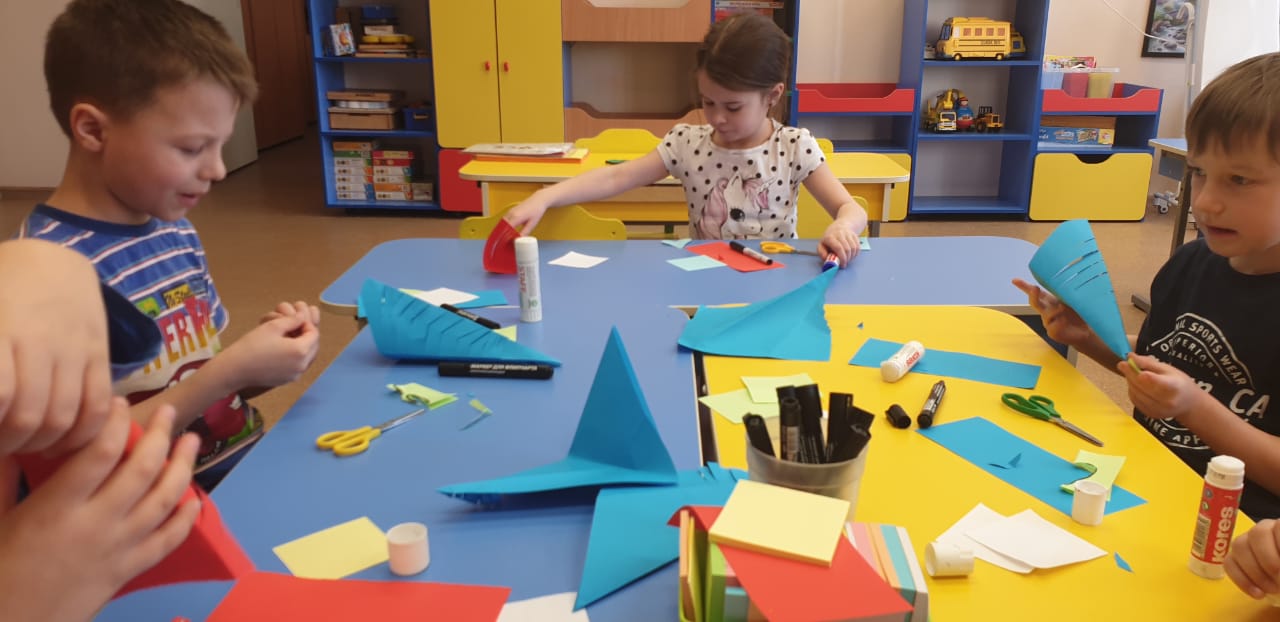 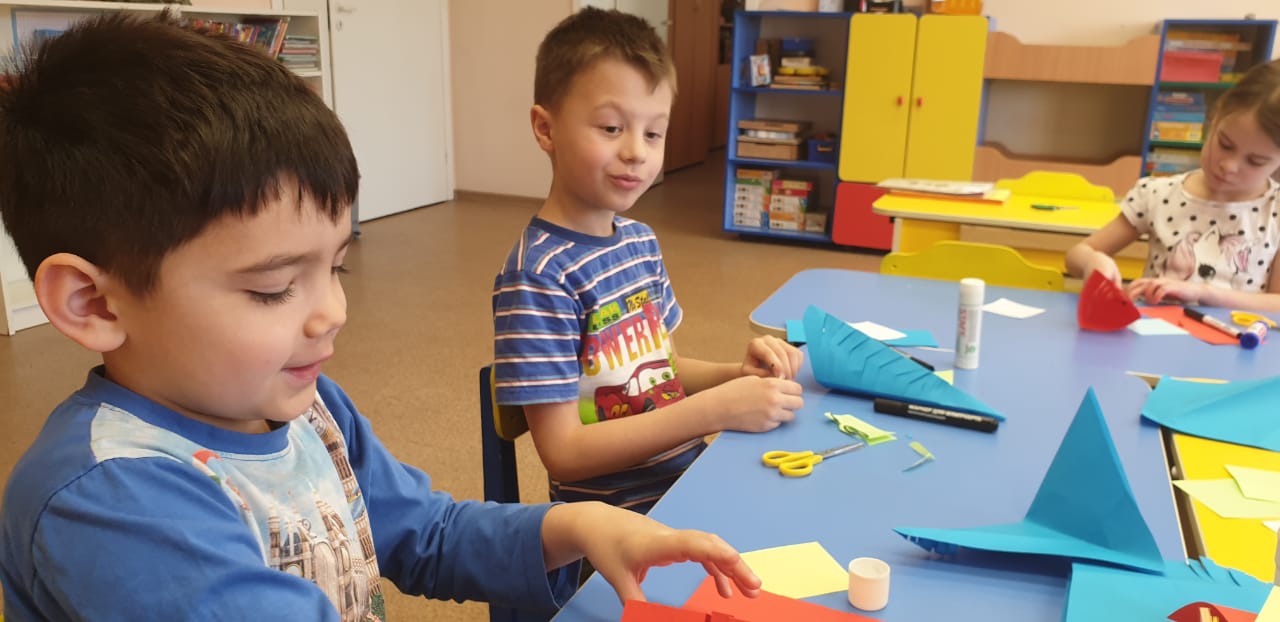 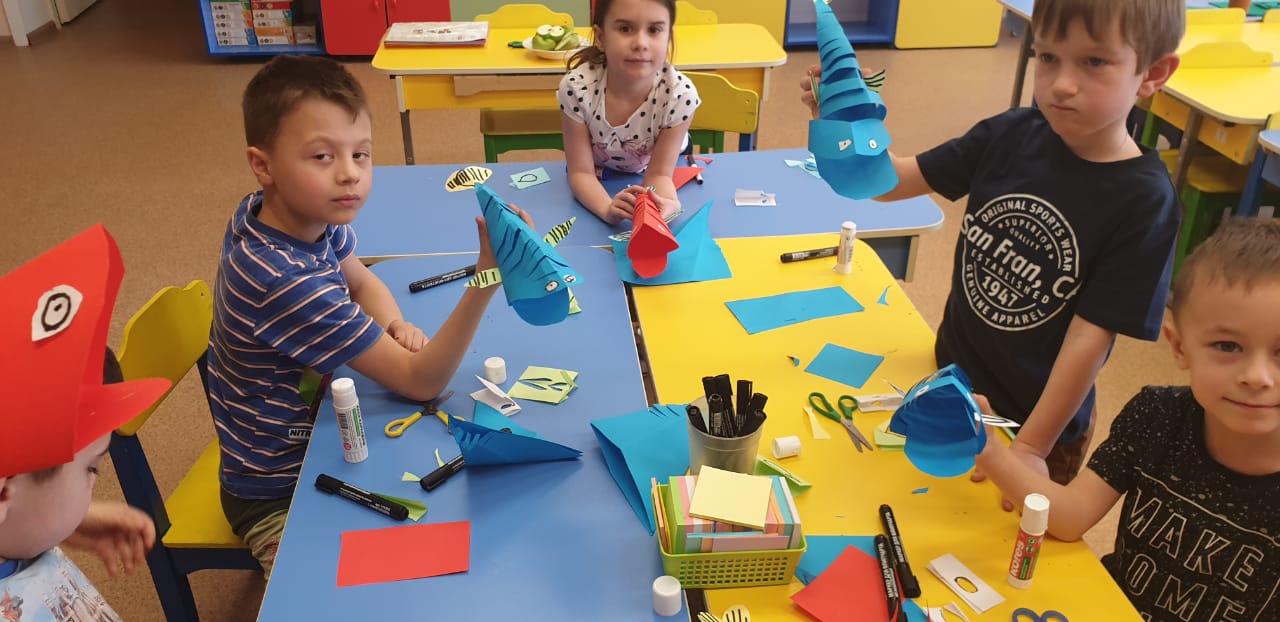 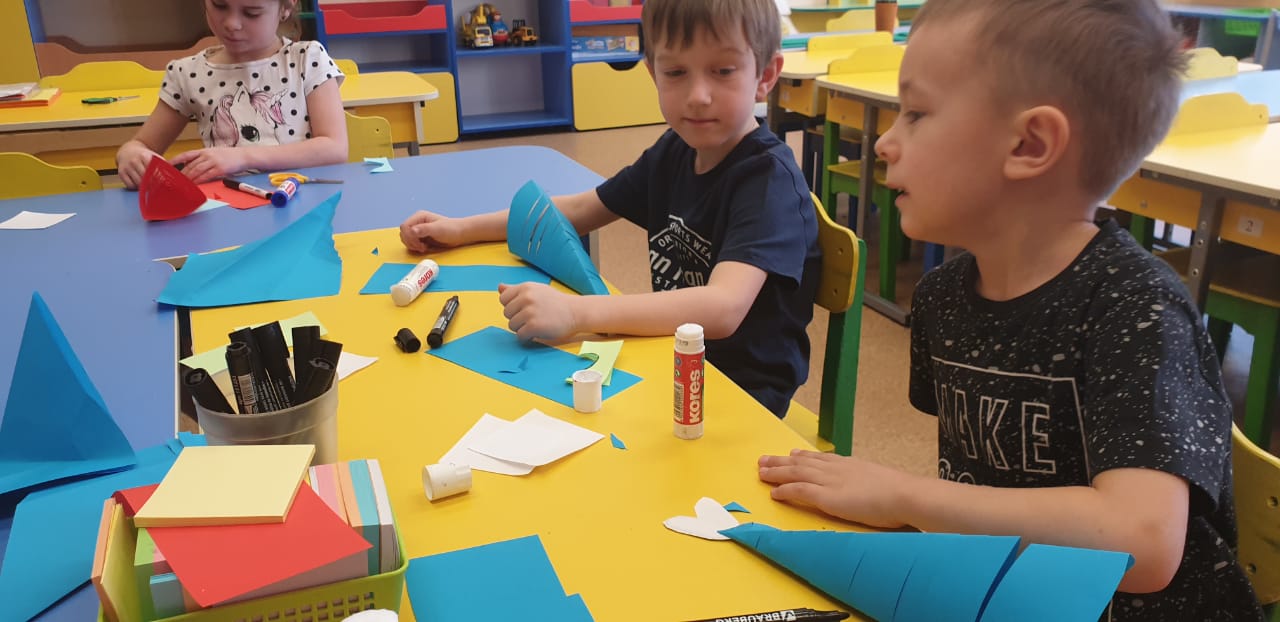 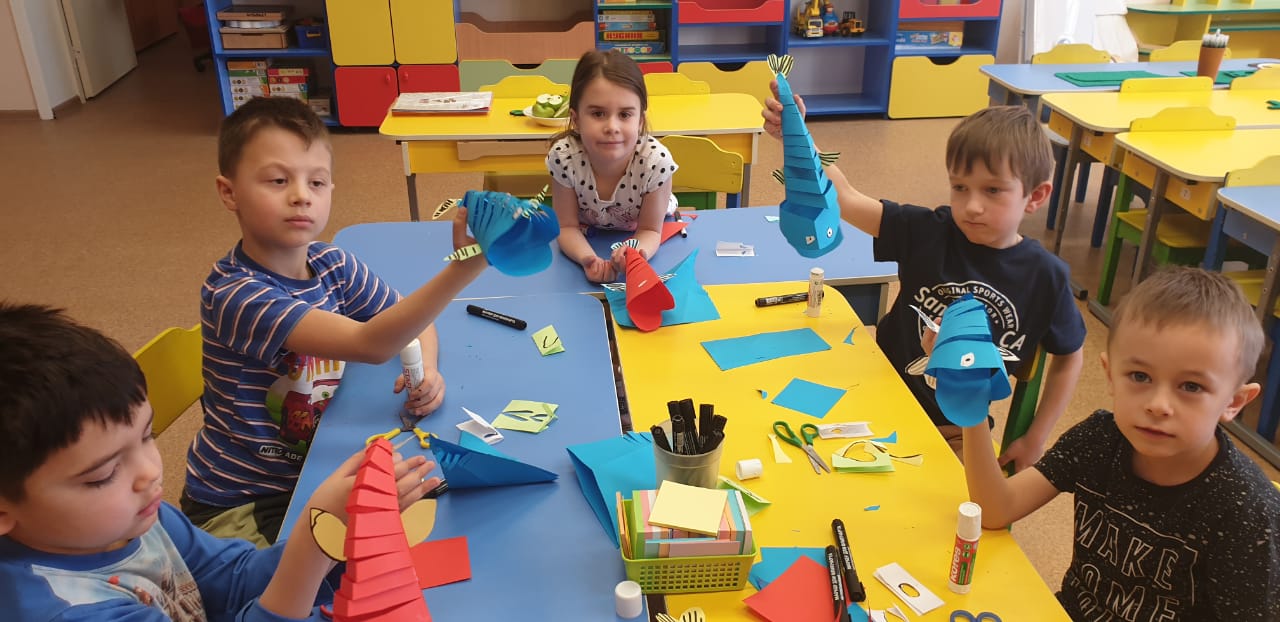 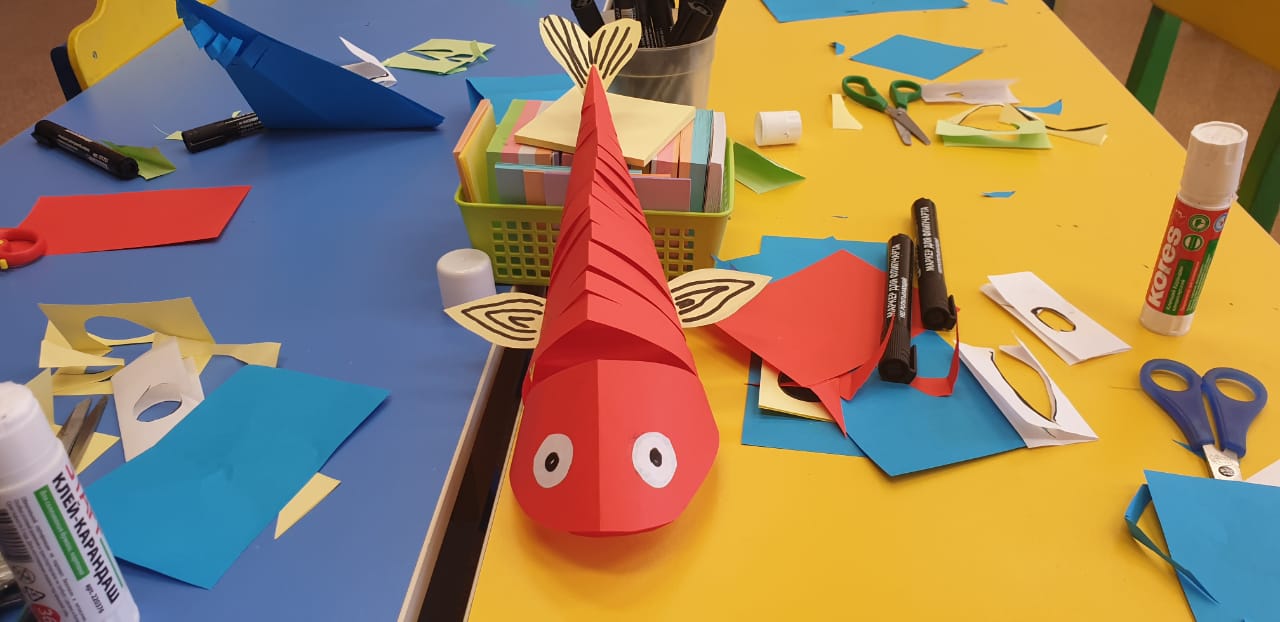 А теперь можно поиграть! Работа закончена. Спасибо за внимание!